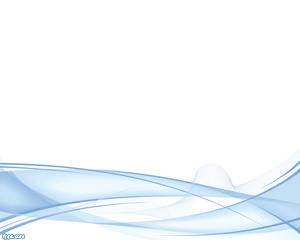 Contemporary Research DesignA fresh look at new and traditional educational issues
Jolene Fitch, Brian Hart, 
and Elijah Carter
Review of the Research Design

Literature Review and Conceptual Framework

Method of Structured Inquiry

Sampling Plan and Frame

Review of Goals

Next Steps
Introduction
RETURN TO CMAP
Experimental

Advantage:
Testing causal relationships


Disadvantage:
Often includes deception
Difficult to isolate variables in this instance
Survey

Advantage:
Ability to survey large groups economically and strong on reliability

Disadvantage:
Potential to be superficial and inflexible and weak on validity 
	(Babbie, 2011)
Qualitative

Advantage:
Focus group is somewhat systematic like a survey but benefiting from interviewing, high face validity, captures real-life data, helps generate subsequent survey questionnaires

Disadvantage:
Skilled moderators, amassing students, and locations
Comparing Methods
Student Satisfaction

Pacarella and Terenzini (1991)

Academic achievement, Persistence, and
Satisfaction is:

Correlated to time and energy students apply to learning and engagement
Literature Review
Student Persistence

Tinto (1975, 1987, 1993)
Social and Academic integration

Astin (1993)
Student Involvement
Academics, 
relationships with faculty, and
Interactions with student peer groups
Literature Review
Varied Pathways to Persistence

Diverse student populations (Tinto, 1993)

Traditional students find making friends most threatening 				(Terenzini, 1994)

Non-traditional students tend to delay involvement until secured in academics 
						(Terenzini, 1994)

Non-traditional students were motivated by validation from internal or external sources 
						(Rendon, 1994)
Literature Review
Varied Pathways to Persistence

“The overall level of student satisfaction 
. . . And adjustment differed significantly 
by race/ethnicity” (Laanan, 1996, 1998)
Literature Review
Tinto (1993)

Different institutional rates of departure


Structure of institutional academics and social systems

Individual students are responsible for departure
Literature Review
Rendon, Jalomo, and Nora (2011)

Practitioners have focused on offering programs to get more students involved

Instead of 

On what motivates students to get involved
Literature Review
Our Research Plan Influenced by:

The structured inquiry of Tinto, Pascarella and Terenzini and others

Our Constructivist Perspective
Conceptual Framework
Constructivism

“all knowledge . . . Is contingent upon human practices being constructed in and out of interactions between human beings and their world . . . Theory and practice inform one another in a mutually shaping manner”.
			(Broido & Manning, 2002, p. 436)
Conceptual Framework
Postmoderism (constructivist theory)

Lead to more complex understanding of college students.

Seek to describe the depth and diversity of students and their perspectives rather than the norm.
					(Broido & Manning, 2002)
Conceptual Framework
“Knowledge claims must be set within the conditions of the world today and in the multiple perspectives of class, race, gender, and other group affiliations”					(Creswell, 2008 as covered by Broido & Manning, 2002, p.438)
Conceptual Framework
Consistent with this paradigm

Our method will be qualitative research
Provides more flexibility

Deeper understanding
Conceptual Framework